المادة السابعة عشرة
يكون للمجلس أس عام يعينه رئيس المجلس بناء عل توصية من وزير التعليم العالي ليتولى أمانة سر المجلس وبيئة أعإله.
المادة الثامنة عشرة
يتولى إدارة الجامعة :
-    مجلس الجامعة ٠
-    مدير الجامعة .
-    وكلاء الجامعة .
٠هدم ؟لجامعة
المادة التاسعة عفرة
يتألف مجلس الجامعة عل الوجه الآني:
١ - وزير التعليم العالي    رئيا للمجلس
٢ - مدير الجامعة    ناثبا للرئيس
٣ - وكلاء الجامعة . ٤ - أمين عام مجلس التعليم العالي. .-العمداء.
٦ - ثلاثة من ذوي الخرة يعينهم وزير التعليم العالي لمدة ثلاث
سنوات ٠
المادة العشرون
مع التقيد بإ يقخي به هذا النظام وغيره من الأنظمة، وما تقفي به قرارات مجلس التعليم العالي، يتولى محلب الجامعة تصريف الشؤون العلمية، والإدارية، والمالية، وتنفيذ الماسة العامة للجامعة، وله عل
الحصوحس :
١ - اعتإد خطة التدريب والابتعاث . ٢ - إقراح إنثماء كليات، ومعاهد، وأقسام، ومراكز بحث، وعإدات ساندة، واقراح تعديا أسهائها، أو دمجها أو إلفاثها ٠ ٣ - إقرار التخصمات العلمية وبرامح الدراسات العليا . ٤ - منح الدرجات العلمية لخرمجي الجامعة . ٥ ٠ منح الدكتوراه الفخرية .
٦ - تحديد تغصيلات التقويم الدرامي وفقا للاطار العام لبداية الدراسة ونهايتها وتحديد الإجازات الني تتخللها .
٧ — إعارة أعضاء هيئة التدريس، وندبهم، وإيغادهم لمهإت علمية، ومنحهم إجازة التغرغ العلمي، وإنهاء خدماتهم وفق القواعد المنظمة لذلك.
٨ ٠ إقرار المناهح وخطط الدراسة والكتب المقررة والمراجع بناء عل إقزاح مجالس الكليات والمعاهد المختصة .
٩ ٠ إقزاح المكافات والإعانات للطلاب عل اختلاف أنواعها. ٠ ١ - الموافقة عل مثروع ميزانية الجامعة ورفعها إلى وزير التعليم العالي.
١١-    رب مزب ماب أووظيفية.
١٢— إقراح اللواح الخاصة بالجامعة أو تعديلها ٠ ١٣- مناقشة التقرير السوي تمهيدآ لعرضه عل مجلس التعليم العالي . ١٤— تحديد المبالغ الني تخصمى لكل كلية ومعهد وعإدة ساندة ومركز بحث مستقل للإنفاق مب في حدود اللائحة المالية .
١٥- مناقثة الحساب الختامي للجامعة تمهيدآ لرفعه إلى رثسر مجلس
الوزراء.
١٦- إقرار خطط الثاط اللامبجي للجامعة .
١٧— اليت في تعيين أعضاء هيئة التدرس بناء عل توصب المجلس
العلمي.
١٨— قبول التيرعات والهبات والوصايا وغيرها عل ألا تتعارظى مع الفرطى الأساسي الذي أنشئت من أجله الجامعة .
١٩- وطع القواعد المنظمة للطلاب الزاثرين أو المحولين من الجامعة وإليها.
٢٠- الظر في الموصوعات الني مجيلها إليه وزير التعليم العالي أو مدير الجامعة أو الني يقخح أي عضو من أعضاء المجلس عرصها . وللمجلم تكوين لجان دائمة أو مؤقتة من بين أعضائه أو من غيرهم لدراسة ما يكلفهم به ٠
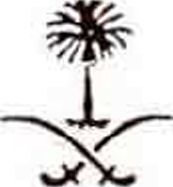 المادة الحادية والعشرون
مجتمع المجلس بناء عل دعوة رئيسه مرة كل شهر عل الأقل،
وللرئيس أن يدعو المجلس إلى الاجتإع إذا دعت الحاجة لذلك، وعليه أل يدعوه إذا قدم إليه ثلث الأعضاء طلبا مكتوبا بذلك . ولوزير التعليم العالي ال يطلب إدراج أي سالة يراها في جدول الأعإل، أو تأجيلها قبا انعقاد المجلس، ولا تكون اجتإعاته صحيحة إلا إذا حضرها ثلثا أعضائه عل الأقل، ويتولى أمانة المجلس أحد أعضائه بناء عل ترشح من المجلس وموافقة رئيسه .
المادة الثانية والعشرون
تصدر قرارات المجلس بالأغلبية المطلقة لأصوات الأعضاء الحاك ين، وإذا تساوت الأصوات يرجح الجانب الذي فيه الرئيس.